Perfect Competition
Udayan Roy
ECO 10 Introduction to Microeconomics
Sources: Principles of Microeconomics/Economics by N. Gregory Mankiw
Chapter 14:  Firms in Competitive Markets
Sources: Principles of Microeconomics/Economics by Timothy Taylor
Chapter 10: Perfect Competition
Sources: The Economy by The CORE Team
Unit 8: Supply and demand: Price-taking and competitive markets
ELASTICITY
4
Perfect Competition
In a perfectly competitive market
There are many buyers
There are many sellers
In the long run, firms can freely enter or exit the market 
In the short run, the number of firms is assumed fixed (constant).
All sellers sell the same product.
Perfect Competition
As a result:
The actions of any single buyer or seller have a negligible impact on the market price.
That is, the market price is unaffected by the amount bought by a buyer or the amount sold by a seller
Therefore, every buyer and every seller takes the market price as given. 
Everybody is a ‘price taker’
Everyone is a “price taker”
A firm in a perfectly competitive market cannot stay in business if its price is higher than what the other firms are charging
No firm would be able to raise the market price by reducing production and attempting to create a shortage. 
Conversely, there is no danger that a firm would drive the market price down by producing too much.
Therefore, no firm would want to charge a price lower than what the others are charging.
In short, each firm takes the prevailing market price as a given—like the weather—and charges that price.
Demand
Total Revenue of a Firm
Average Revenue of a Firm
Marginal Revenue of a Firm
Perfect Competition: P = AR = MR
Key Idea: In perfect competition, marginal revenue equals the market price.
P = MR. 

We saw earlier that P = AR 
Therefore:
Key Idea: For all firms in perfect competition, P = AR = MR.
Example
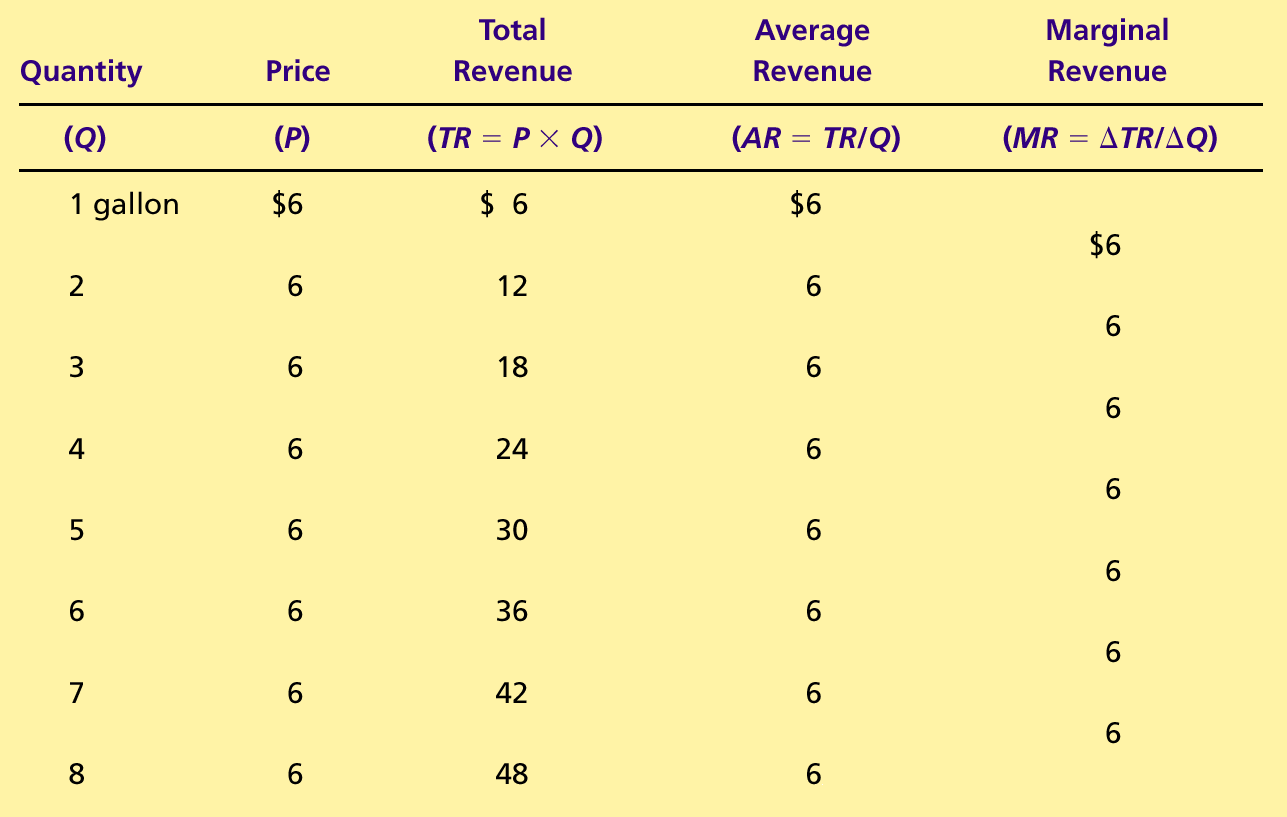 Note that: (a) P = AR = MR(b) P does not change as q changes
P
Demand: Firm v. Industry
Market
Jones and Peters, a firm
Price
Price
Demand, P = AR = MR
Demand, P = AR = MR
Quantity (firm)
Quantity (market)
0
0
The market price is P. No matter what amount Jones and Peters produces, the market price will not change. Therefore, J&P will be able to sell any feasible output if it charges the price P.
The market demand curve is negatively sloped, as usual. That is, the market price, which is the lowest prevailing price, is inversely related to the quantity demanded.
Supply
We have just seen the demand curves for a firm and for the entire industry
Next, we need to work out what the supply curves look like
Supply: short run and long run
The analysis of supply in perfect competition depends on whether it is the short run or the long run.
Short run and long run: assumptions
Key Assumption: All fixed costs are sunk costs in the short run, but not in the long run
Definition: Sunk costs are costs that are unavoidable even when production is zero
Key Assumption: The number of firms in an industry is fixed in the short run, but not in the long run
Supply / Short RunStay Open or Shut Down Temporarily?
Shut Down and Exit
Before a firm decides how much to produce, it must decide whether or not to stay in business
Key definition: A shutdown refers to a short-run decision to stop production temporarily, perhaps because of poor market conditions.
Key definition: An exit refers to a long-run decision to end production permanently and leave the industry.
The Firm’s Short-Run Decision to Shut Down
Key idea: A firm will shut down (temporarily) if its variable costs exceed its total revenue, no matter what quantity it produces
Its fixed costs do not matter!
This is because 
Fixed costs are sunk costs in the short run
sunk costs are defined as costs that will have to be paid even if the firm shuts down. 
Therefore, FC cannot affect a firm’s decision on whether to stay open or shut down
20
Sunk Costs
Sunk costs will have to be paid even when a firm is in a temporary shutdown. 
Examples: 
If the firm signs a long-term contract with its landlord, the rent will have to be paid even when the firm is temporarily shut down. 
Some maintenance costs will have to be incurred even when the firm is shut down. 
The firm may be under contract to provide customer service to past customers even after it shuts down.
21
The Firm’s Short-Run Decision to Shut Down
Total Revenue = $1000 per month
Variable Cost = $800 per month
Fixed Cost = $400 per month
Profit = –$200 per month (a loss)
Q: Would this firm stay in business or would it shut down for the time being?
A: It would stay in business
If it shuts down, the fixed cost (say, rent owed to the landlord) will still have to be paid—because it is sunk!—and the loss will then be even higher, $400 per month.
22
The Firm’s Short-Run Decision to Shut Down
Total Revenue = $1000 per month
Variable Cost = $1200 per month
Fixed Cost = $400 per month
Profit = –$600 per month (a loss)
Q: Would this firm stay in business or would it shut down for the time being?
A: It would shut down.
23
The Firm’s Short-Run Decision to Shut Down
Key idea: A firm shuts down if total revenue is less than variable cost, no matter what quantity  the firm produces. That is, 
Key idea: A firm shuts down in the short run if
TR < VC, no matter what q is, or
TR/q < VC/q, no matter what q is, or
P < AVC, no matter what q is.
24
If P = PH, the firm stays open because P > Minimum AVC
AVC
Minimum AVC
Minimum AVC
If P = PL, the firm shuts down because P < Minimum AVC
A Firm’s Shut Down Decision
$
PH
PL
Quantity (q)
0
25
Profit Maximization
Table 2 Profit Maximization: A Numerical Example
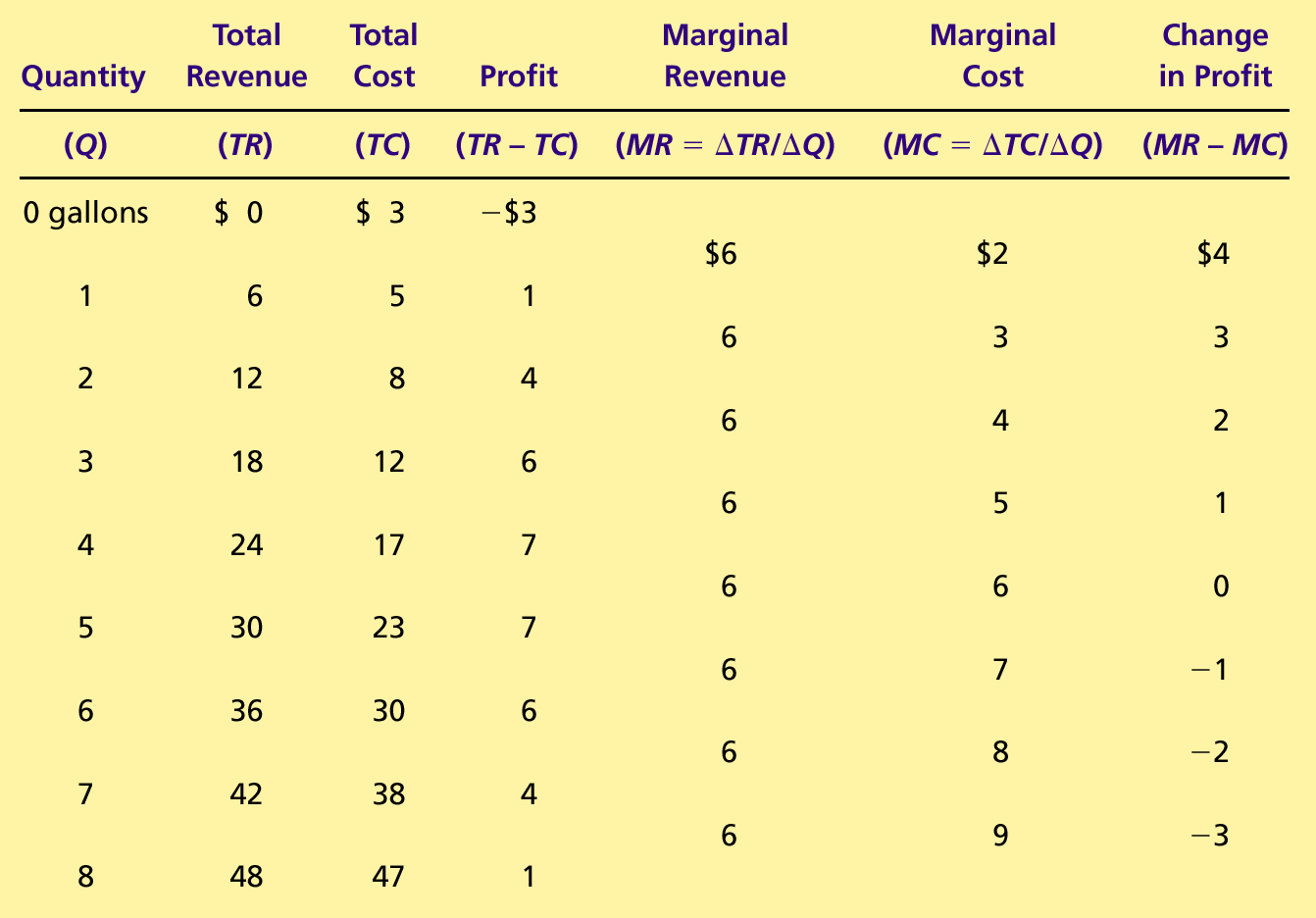 The table provides information about a firm
What is this firm’s profit-maximizing output?
Is it possible to figure out the profit-maximizing output from just the MR and MC numbers?
Table 2 Profit Maximization: A Numerical Example
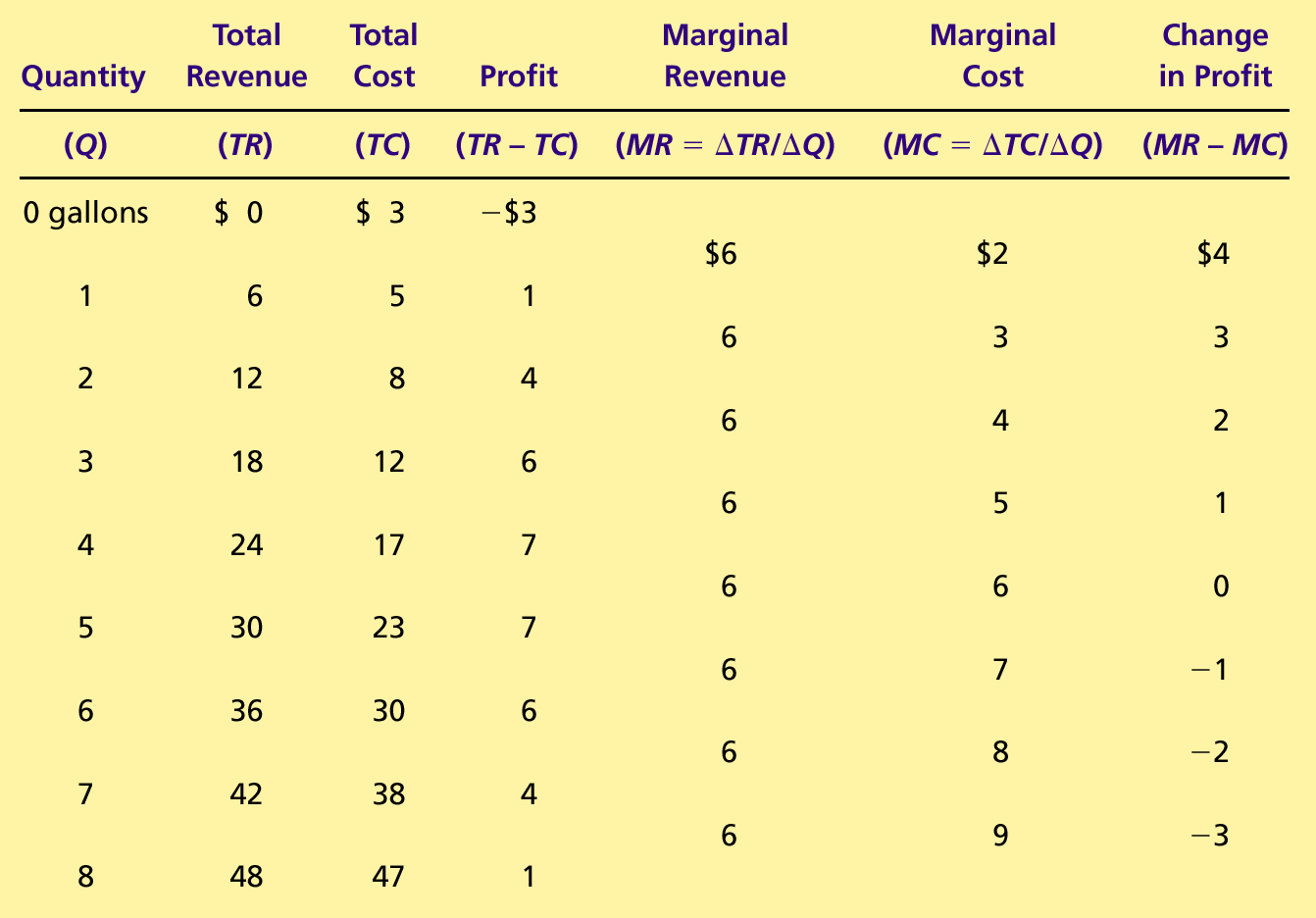 Yes, it is where MR = MC.
28
Key Rules for a Profit-Maximizing Firm
If MR > MC at a firm’s current output, then the firm should increase its output
If MR < MC at a firm’s current output, then the firm should decrease its output
If MR = MC at a firm’s current output, then the firm is producing its profit-maximizing output
Key Rules for a Profit-Maximizing Firm
Profit maximization occurs at the quantity where marginal revenue equals marginal cost.
This is a crucial principle in understanding the behavior of firms
Profit-maximization by a firm in a perfectly competitive industry
The firm maximizes
profit by producing
the quantity at which
MC
marginal cost equals
marginal revenue.
MC
2
ATC
P = MR
P the prevailing market price
AVC
MC
1
Q
Q
Q
1
MAX
2
Profit Maximization for a Competitive Firm
We have seen before that, in perfect competition, P = AR = MR.
Costs and Revenues
We have also seen that, profit maximization requires MR = MC.
Therefore, P = AR = MR = MC is the fingerprint of perfect competition. One can figure out the profit-maximizing quantity by looking for the quantity at which P = AR = MR = MC.
Quantity
0
A Firm’s Profit
Profit equals total revenue minus total costs.
Profit = TR – TC
Profit/q = TR/q – TC/q
Profit = (TR/q – TC/q)  q
Profit = (P × q/q – ATC × q/q)  q
Profit = (P – ATC)  q
33
The firm maximizes
profit by producing
the quantity at which
MC
marginal cost equals
marginal revenue.
ATC
P = MR
P the prevailing market price
AVC
Profit Maximization for a Competitive Firm
At this firm’s profit-maximizing output its total revenue is the area of the green rectangle.
Costs and Revenues
ATC at QMAX
In general, a firm’s total revenue is equal to the area of the rectangle below the price line and up to the quantity produced.
Total Revenue = P × QMAX
Q
Quantity
0
MAX
The firm maximizes
profit by producing
the quantity at which
MC
marginal cost equals
marginal revenue.
ATC
P = MR
P the prevailing market price
AVC
Profit Maximization for a Competitive Firm
At this firm’s profit-maximizing output its total cost is the area of the brown rectangle.
Costs and Revenues
ATC at QMAX
In general, a firm’s total cost is equal to the area of the rectangle up to the average total cost curve and up to the quantity produced.
Total Cost = ATC at QMAX × QMAX
Q
Quantity
0
MAX
The firm maximizes
profit by producing
the quantity at which
MC
marginal cost equals
marginal revenue.
ATC
P = MR
P the prevailing market price
AVC
Profit Maximization for a Competitive Firm
At this firm’s profit-maximizing output q = QMAX, it’s profit 
= TR – TC = (P – ATC) × q 
= (P – ATC at QMAX) ×  QMAX. 
This is the area of the yellow rectangle.
Costs and Revenues
MC
2
Profit
ATC at QMAX
In general, a firm’s profit is equal to the area of the rectangle below the price line and the ATC curve at the quantity produced.
Q
Quantity
0
MAX
The Supply Curve of a Firm in a Perfectly Competitive Industry in the Short Run
MC
ATC
AVC
Marginal Cost as the Competitive Firm’s Supply Curve
Price
P1
P2
P3
P4
Q4 =
Q3
Q2
Q1
Quantity
0
Supply
P
2
P
1
Q
Q
1
2
Recall: The Supply Curve
Price
Quantity
0
This section of the
firm’s MC curve is
also the firm’s supply
curve.
MC
P
2
ATC
P
1
AVC
Q
Q
1
2
Marginal Cost as the Competitive Firm’s Supply Curve
Price
Quantity
0
If P > ATC, the firm will continue to produce at a profit.
MC
Firm
’
s short-run
supply curve
ATC
If P > AVC, firm will continue to produce in the short run.
AVC
Firm
shuts
down if
P
AVC
<
The Competitive Firm’s Short Run Supply Curve
Costs
What can shift the supply curve to the right?
Quantity
0
The Supply Curve of a Firm in a Perfectly Competitive Industry in the Short Run
Key idea: The Supply Curve of a firm in a perfectly competitive industry in the short run is the part of its marginal cost curve that lies above its average variable cost curve.
The Supply Curve of a Perfectly Competitive Industry in the Short Run
Recall that it is assumed that the number of firms is fixed in the short run
The market supply curve—or the industry supply curve or the aggregate supply curve—is the horizontal sum of the short run supply curves of the individual firms in the industry.
MC
Supply = Horizontal Sum of all MC curves
$2.00
$2.00
1.00
1.00
100,000
200,000
100
200
Market Supply with a Fixed Number of Firms
(a) Individual Firm Supply
(b) Market Supply (# of firms fixed)It is the horizontal sum of the individual firms’ supply or MC curves
Price
Price
Quantity (firm)
Quantity (market)
0
0
Q: What is the number of firms?
Short-Run Equilibrium of a Perfectly Competitive Industry
MC
Supply = Horizontal Sum of all MC curves
1.00
1.00
100,000
100
Short-Run Equilibrium!!
(a) Individual Firm Supply
(b) Market Supply (# of firms fixed)
Price
Price
Demand
Quantity (firm)
Quantity (market)
0
0
MC
Supply
$2.00
$2.00
1.00
1.00
100,000
200,000
100
200
Short-Run Equilibrium: Demand Effects
(a) Individual Firm Supply
(b) Market Supply (# of firms fixed)
Price
Price
DemandH
DemandL
Quantity (firm)
Quantity (market)
0
0
1.00
1.00
100,000
100
Short-Run Equilibrium: Rising Marginal Costs
(a) Individual Firm Supply
(b) Market Supply (# of firms fixed)
SupplyB
Price
Price
MCB
MCA
SupplyA
$2.00
$2.00
Demand
Quantity (firm)
Quantity (market)
40,000
40
0
0
1.00
1.00
100,000
100
Short-Run Equilibrium: Falling Number of Firms
(a) Individual Firm Supply
(b) Market Supply (# of firms fixed, but high in Situation A and low in Situation B)
SupplyB
Price
Price
MCA
SupplyA
$2.00
$2.00
Demand
Quantity (firm)
Quantity (market)
40,000
200
0
0
Q: How many firms are there in the industry in Situation B?
Perfect Competition: Long Run
Price = Minimum ATC; profit = zero; demand has no effect on price, and no effect on the quantity produced by a firm; demand does affect the quantity produced by the industry, and the number of firms in the industry.
Short Run and Long Run
The analysis of supply in perfect competition depends on whether it is the short run or the long run.
Short run and long run: assumptions
Key Assumption: All fixed costs are sunk costs in the short run, but not in the long run
That is, a firm does not have to pay fixed costs once it permanently leaves the industry
By contrast, a firm must keep paying its fixed costs during a temporary shut-down
Key Assumption: The number of firms in an industry is fixed in the short run, but not in the long run
Perfect Competition: Long RunEntry and Exit of Firms
The Firm’s Long-Run Decision to Exit or Enter a Market
Key assumption: In the long run, a firm will leave an industry if it sees that its profit will be negative no matter what quantity (q) it produces.
In the long run, the firm exits if it sees that its total revenue would be less than its total cost no matter what quantity (q) it might produce
That is, a firm exits if
TR < TC, no matter what q is.
TR/q < TC/q , no matter what q is.
P × q/q < ATC × q/q , no matter what q is.
P < ATC , no matter what q is.
The Firm’s Long-Run Decision to Exit or Enter a Market
Key assumption: A new firm will enter the industry if it expects to be profitable. 
That is, a new firm will enter an industry if
TR > TC for some value of q
TR/q > TC/q for some value of q
P × q/q > ATC × q/q , for some value of q
P > ATC for some value of q
Perfect Competition: Long RunThe Market Price and the Quantity Produced by Each Firm
Long-Run Equilibrium
Key definition: An industry is in long-run equilibrium if the number of firms is constant even though entry and exit are both possible

Key idea: This means firms earn zero profits in the long-run equilibrium in perfect competition
Had firms earned positive profits, new firms would’ve entered. This would’ve driven prices down till profits reached zero.
Had firms’ profits been negative, they would’ve begun to leave. This would’ve driven prices up till profits again reached zero.
New firms will enter because P > Minimum ATC
ATC (Long Run)
Minimum ATC
Minimum ATC
Existing firms will exit because P < Minimum ATC
Entry and Exit of Firms in the Long-Run
The number of firms will stabilize  when P = Minimum ATC. This is the long run price!
$
PH
This is the efficient scale output. This is each firm’s long-run equilibrium output!
PL
Quantity
0
ATC (Long Run)
Minimum ATC
Minimum ATC
Perfectly Competitive Industry in the Long Run: The Market Price and Each Firm’s Output
P = Minimum ATC is the long run price
$
The efficient scale output is each firm’s long-run equilibrium output
Quantity
0
Perfectly Competitive Industry in the Long Run: The Market Price and Each Firm’s Output
In the long run, the market price of a good or service in a perfectly competitive industry will equal the lowest possible per-unit production cost for that good or service
In the long run in a perfectly competitive industry, each firm will produce its efficient-scale output. That is, each firm will produce that quantity at which its per-unit production cost is the lowest possible.

I don’t know about you, but these results look stunning to me.
Note that I did not mention demand even once
ATC
Perfect Competition in the Long Run
To determine the number of firms in the industry and the total industry output, we need the market demand curve
Price
Price
Market Demand
$1.50
$1.50
P = Minimum ATC =
6,000
200 (efficient scale)
Quantity (firm)
Quantity (industry)
P = AR = MR = MC = ATC is the fingerprint of perfect competition in the long run.
This is it, as far as long-run equilibrium is concerned!How many firms are there in long-run equilibrium?What would happen if demand moves left (decreases)?
What could cause prices to increase?
ATC
Perfect Competition in the Long Run
When the market demand moves from D1 to D3, the only change is that the number of firms decreases from 30 to 20. The market price and each firm’s output stays the same.
D1
D3
D2
Price
Price
Market Demand
$1.50
$1.50
P = Minimum ATC =
4,000
6,000
200 (efficient scale)
Quantity (firm)
Quantity (industry)
Industry’s long-run supply curve
62
Perfect Competition: Long RunHow can profits be zero?
We saw earlier that each firm earns zero profits in long-run equilibrium in perfect competition. How can that be?
(Hint: It has to do with the distinction between accounting profit and economic profit.)
Why Do Competitive Firms Stay in Business If They Make Zero Profit?
Profit = TR – TC
Total cost = explicit cost + implicit cost.
Explicit cost is the market value of resources a firm buys from others
Implicit cost is the market value of resources given for free to the firm (usually by the firm’s owners)
Profit = 0 implies TR = explicit cost + implicit cost
So, in the long-run zero-profit equilibrium, the firm earns enough revenue to pay its bills and also compensate the owners for the resources they provide to keep the business going.
So, don’t feel sorry for the owners!
Economic
profit
Accounting
profit
Implicit
costs
Revenue
Revenue
Total
opportunity
costs
Explicit
Explicit
costs
costs
Recap: Economic and Accounting Profits
How an Economist
How an Accountant
Views a Firm
Views a Firm
Accounting
profit
Implicitcosts
Revenue
Revenue
Total
opportunity
costs
Explicit
Explicit
costs
costs
Economic and Accounting Profits of a Firm in the Long-Run
How an Economist
How an Accountant
Views a Firm
Views a Firm
In the long-run equilibrium in perfect competition: 

Economic profit = 0

Accounting profit = Implicit costs
Combining short-run and long-run analysis
We will now work through what happens when the demand for a product increases.
Short Run and Long Run Effects of a Shift in Demand: an application
We begin at the long-run zero-profit equilibrium
An increase in demand raises price and quantity (for each firm and the industry) in the short run.
Firms earn positive profits 
because price now exceeds average total cost.
New firms enter
Short Run and Long Run Effects of a Shift in Demand: an application
When new firms enter, market supply increases (shifts right)
Price decreases
This continues till the market price returns to minimum ATC
Profits decrease and gradually return to zero
So, the long-run effect of an increase in demand is as follows: 
the price is unchanged, 
each firm’s output is unchanged, 
the number of firms increases, 
industry output increases.
MC
ATC
Short-run supply,
S
1
A
Long-run
P
P
1
1
supply
Demand,
D
1
q1
Q
1
An Increase in Demand in the Short Run and Long Run
(a) Initial zero-profit long-run equilibrium
Market
Firm
Price
Price
Quantity (firm)
Quantity (market)
0
0
Profit
ATC
S
MC
1
B
P
P
2
2
A
P
1
D
2
D
1
q1
q2
Q
Q
2
1
An Increase in Demand in the Short Run and Long Run
(b) Short-Run Response to an increase in demand
Market
Firm
Price
Price
Long-run
P
1
supply
Quantity (firm)
Quantity (market)
0
0
S
2
C
D
2
q1
Q
3
An Increase in Demand in the Short Run and Long Run
(c) Long-Run Response to positive short-run profits: new firms enter, 
pushing the short-run market supply to the right.
Market
Firm
Price
Price
S
MC
1
ATC
B
P
2
A
P
Long-run
P
1
1
supply
D
1
Quantity (firm)
0
Q
Q
Quantity (market)
0
2
1
An increase in demand leads to an increase in price in the short run. But this price increase will not last. New firms will enter and push the price back to P1, the minimum ATC. Each firm’s output will return to q1. The only long-run effect of demand will be to increase the number of firms.
Any Questions?
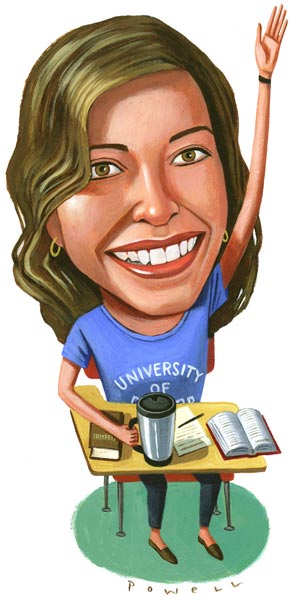